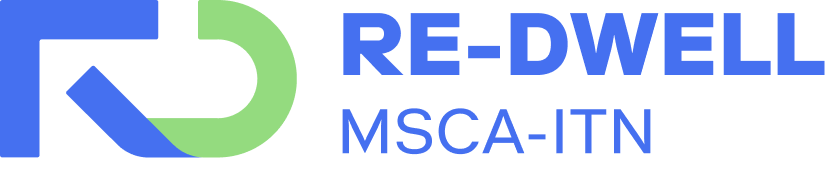 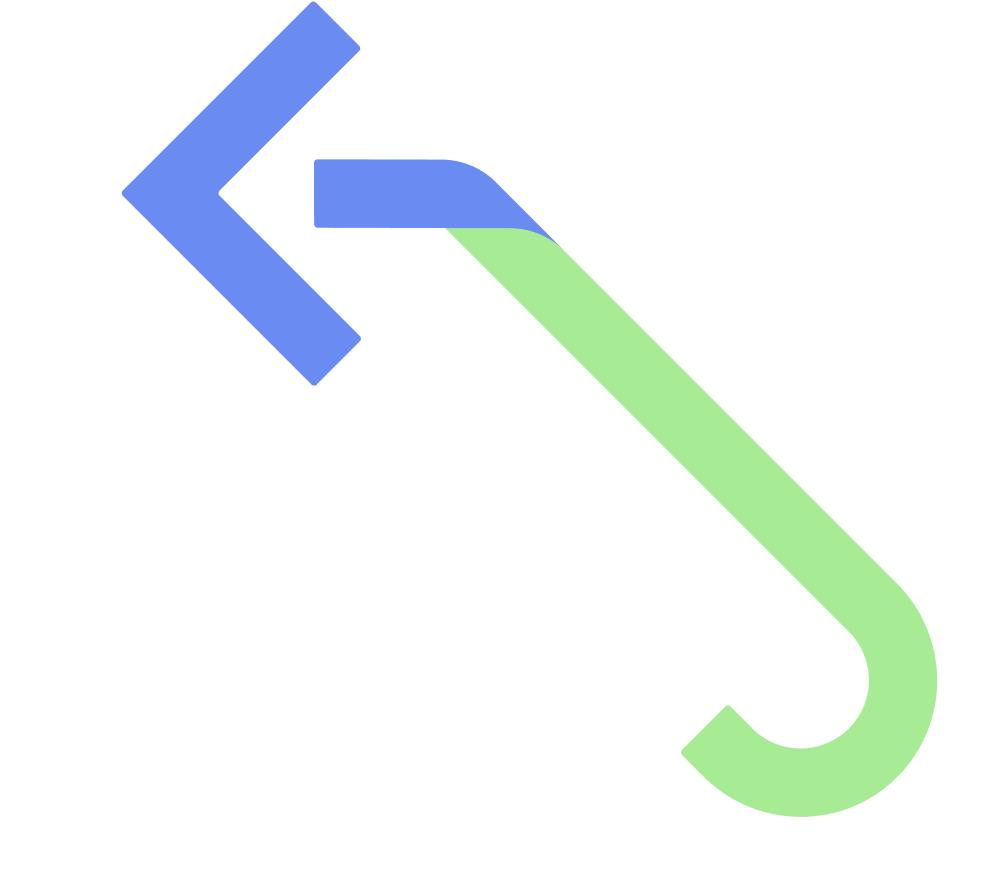 Title of the presentation
Subtitle of the presentation
Name Surname, Name Surname
Institution
City, Country
RE-DWELL Conference
Barcelona, 16-17 May 2024
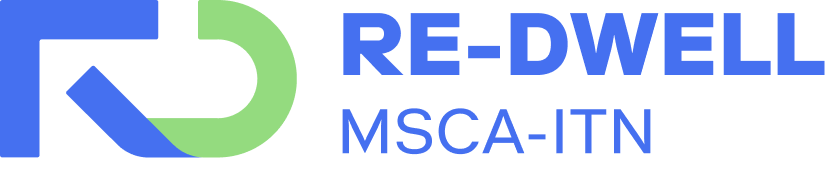 If you would like more information, please contact name@email.com
This project has received funding from the European Union’s Horizon 2020 research and innovation programme under the Marie Skłodowska-Curie grant agreement No 956082
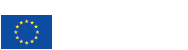